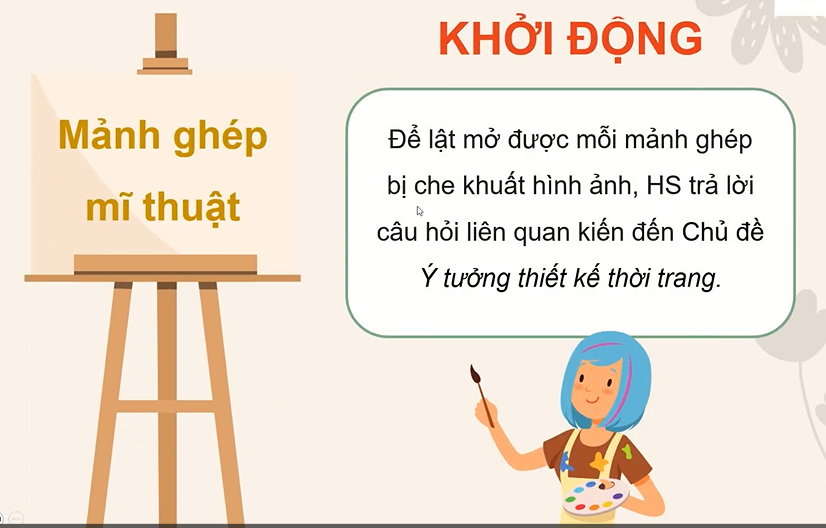 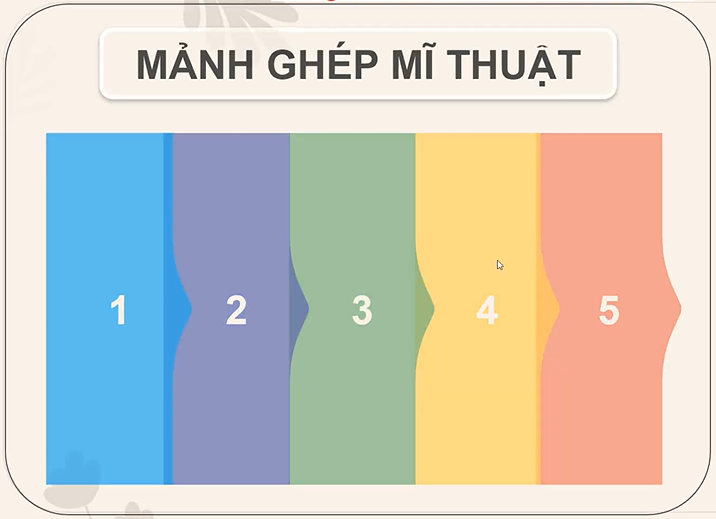 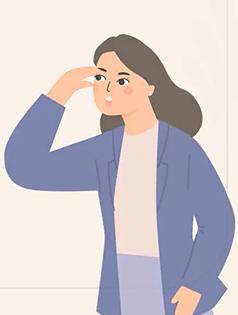 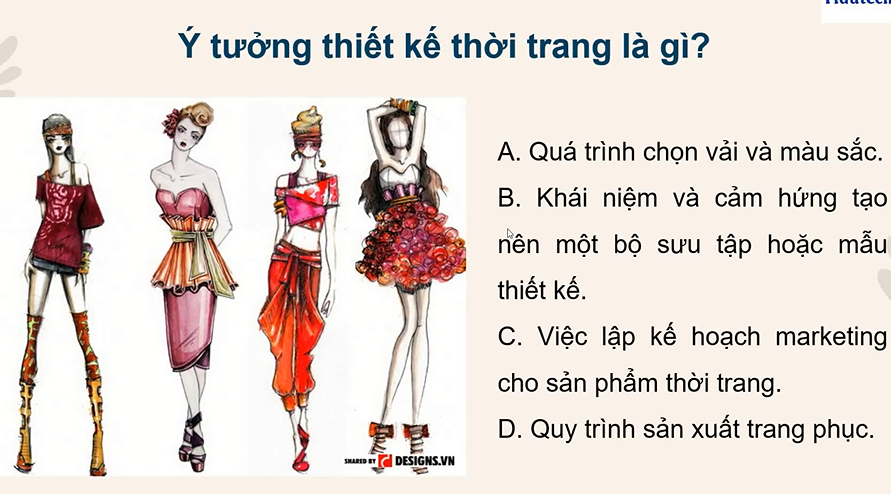 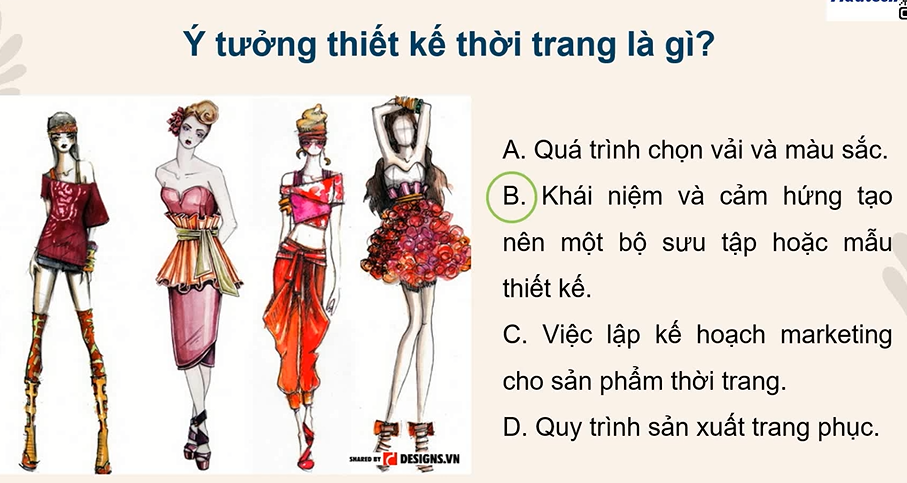 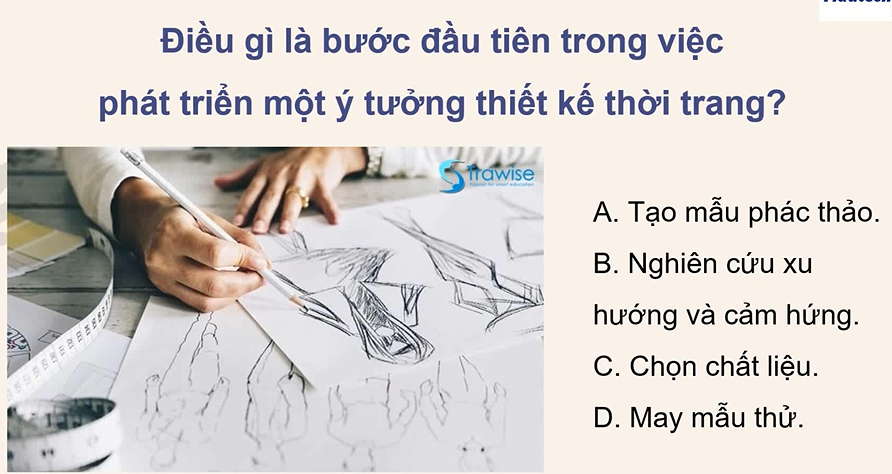 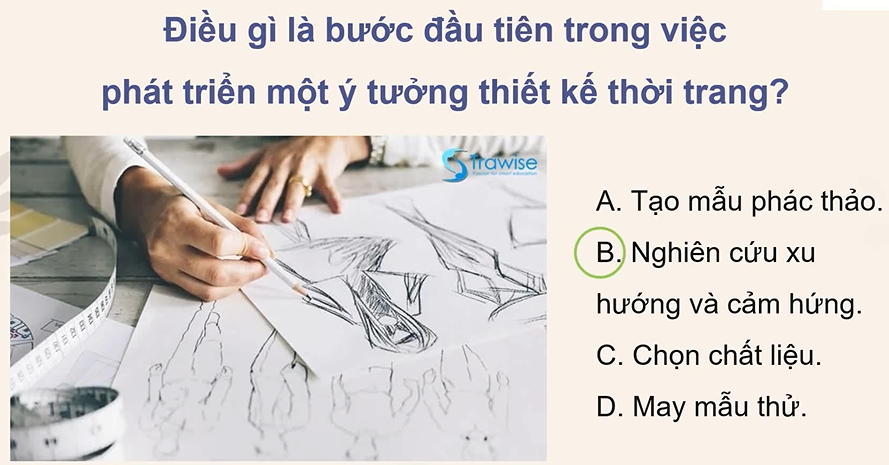 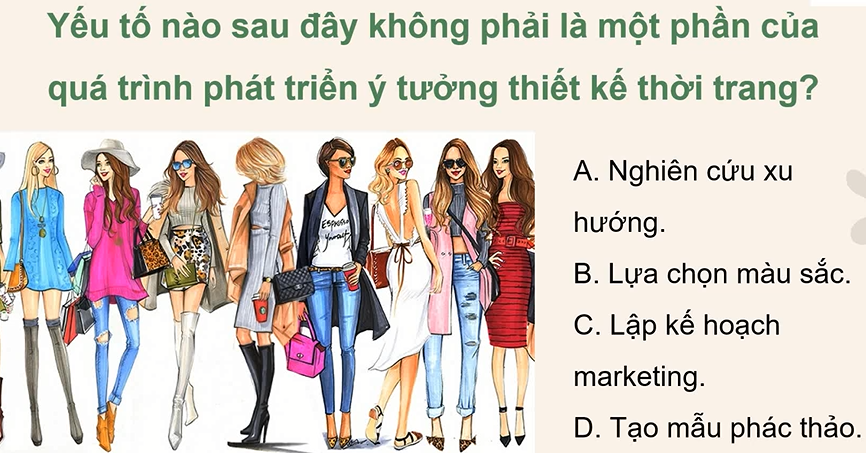 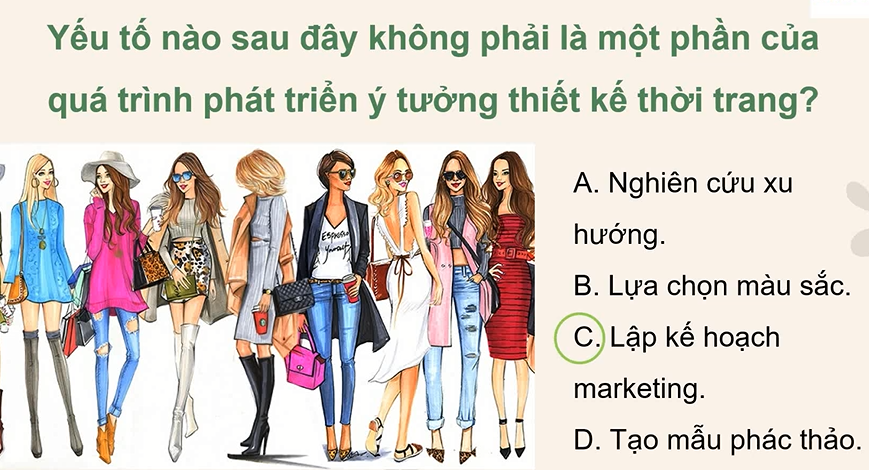 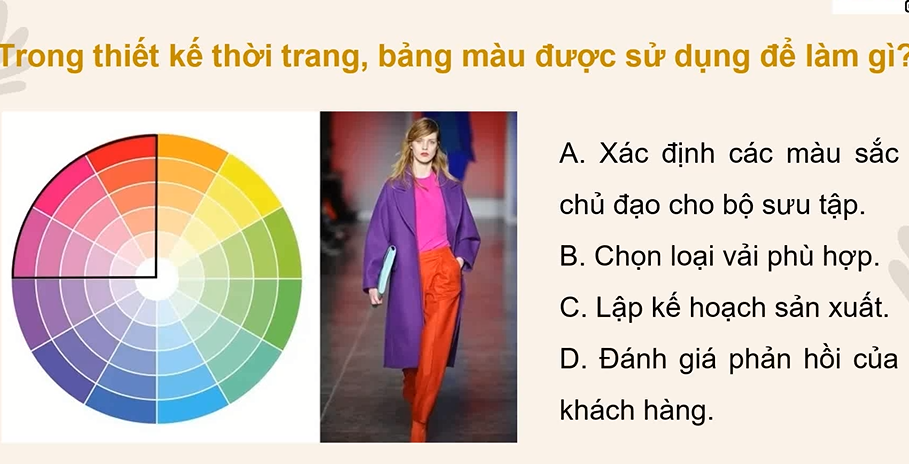 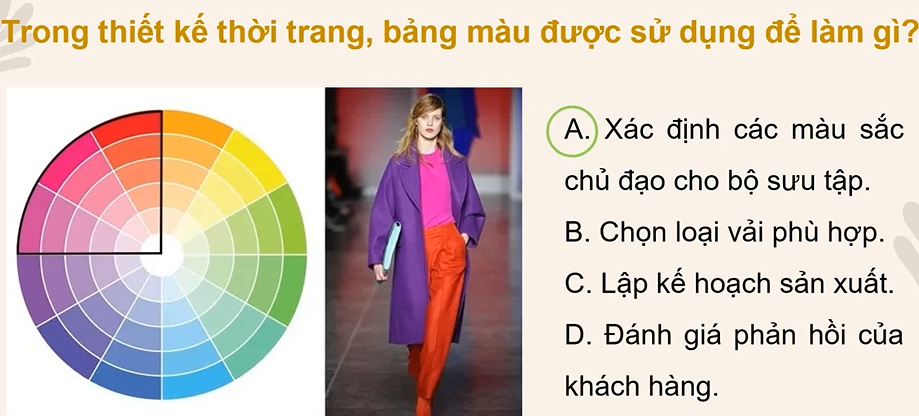 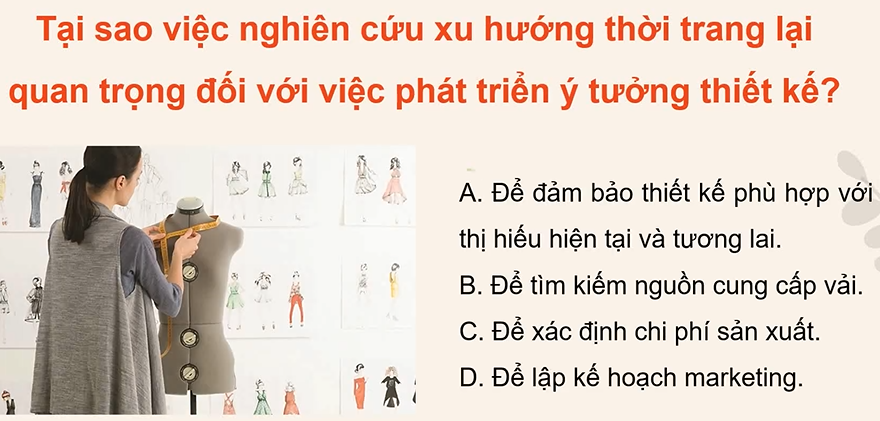 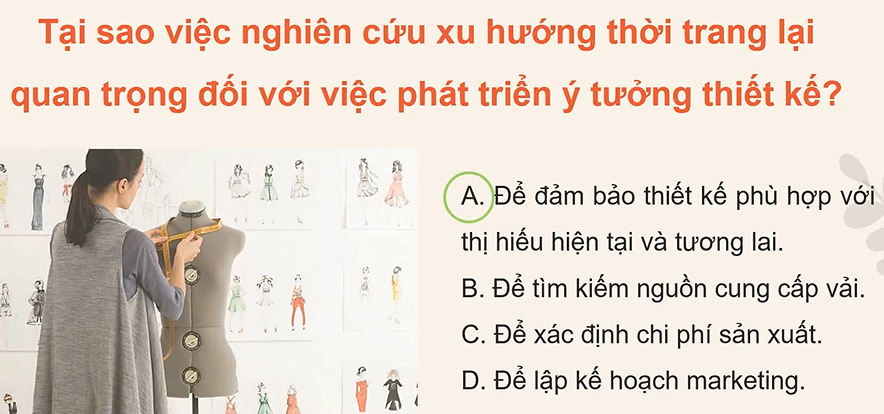 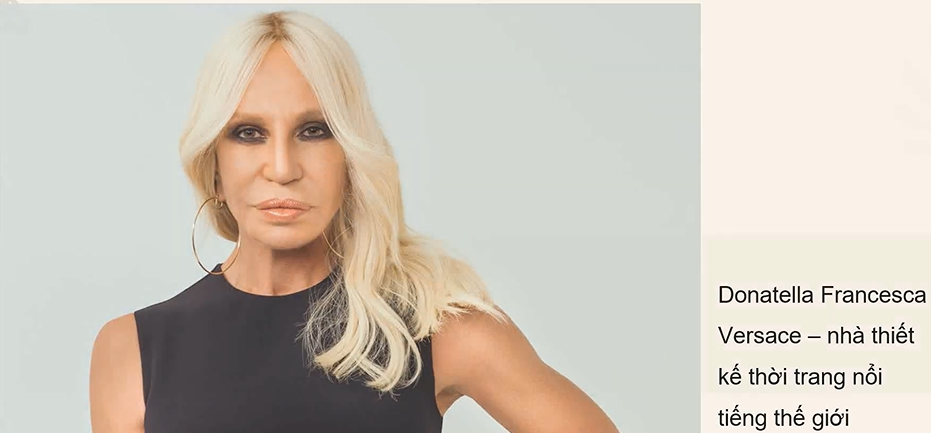 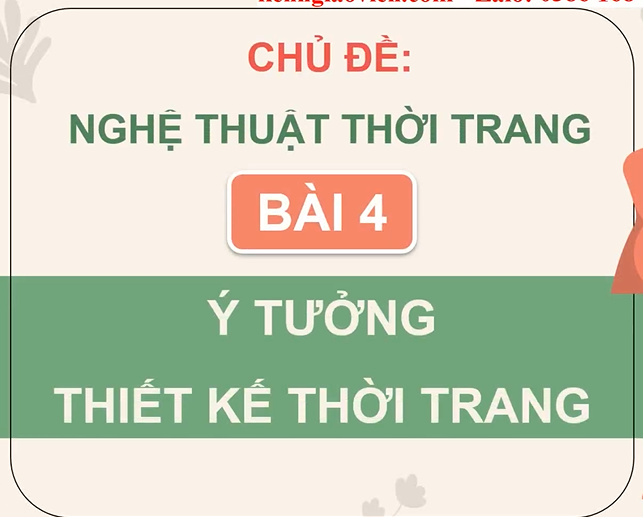 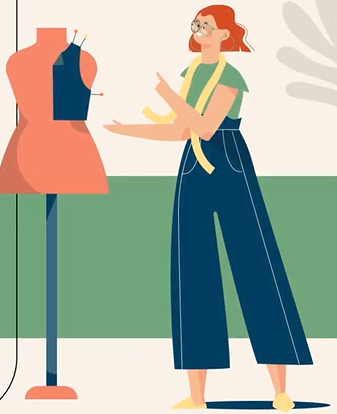 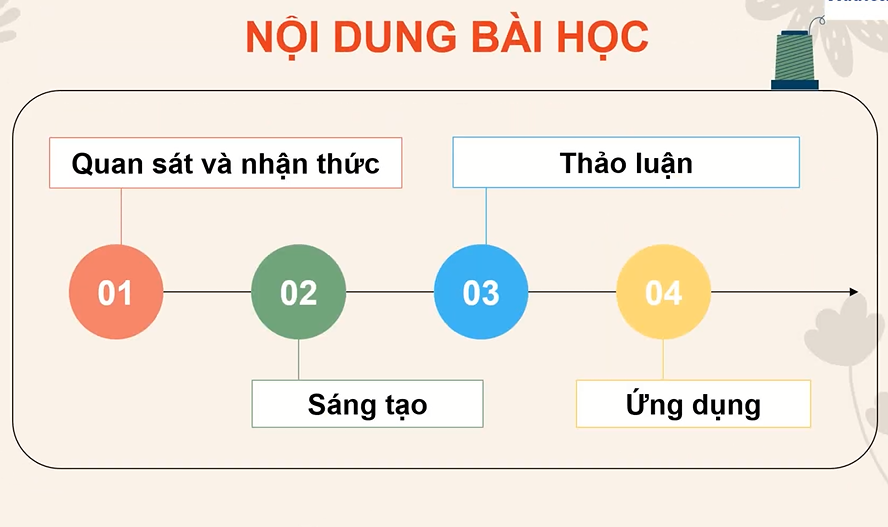 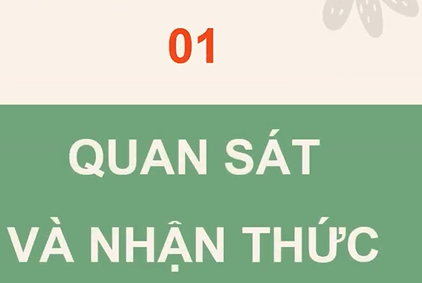 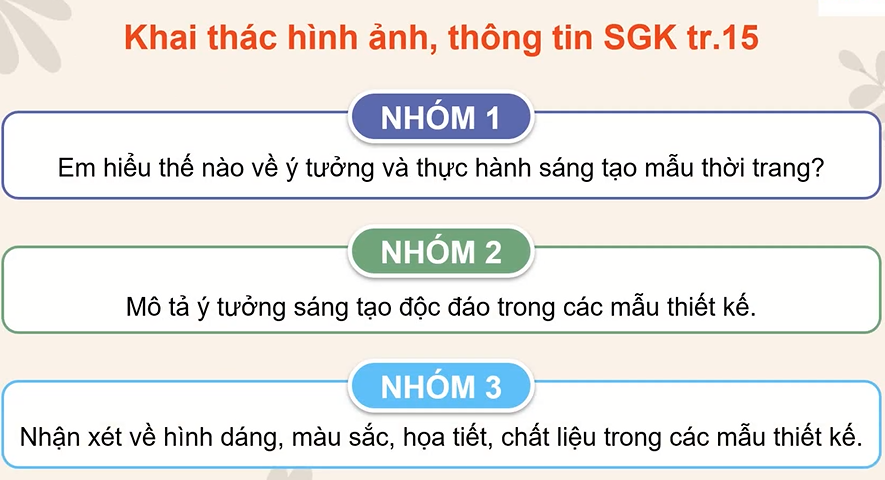 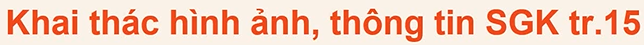 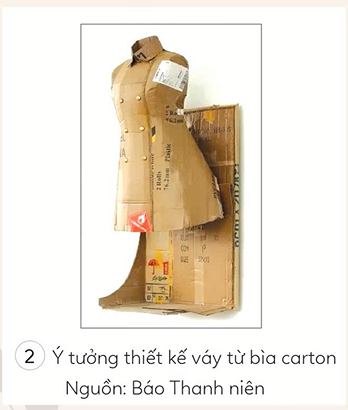 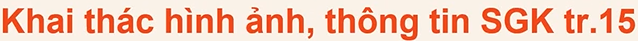 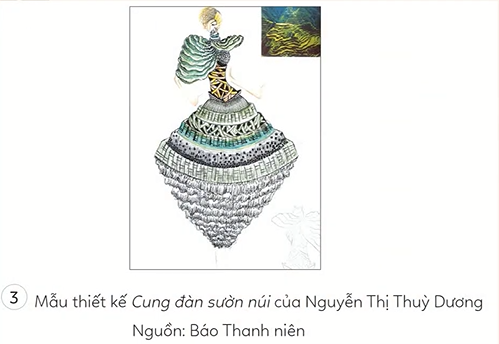 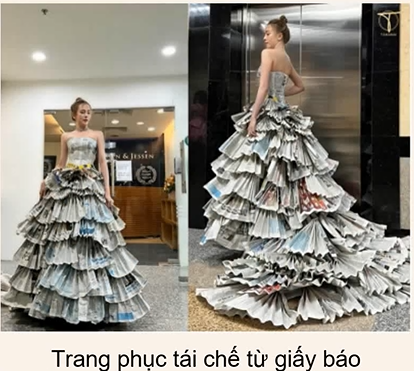 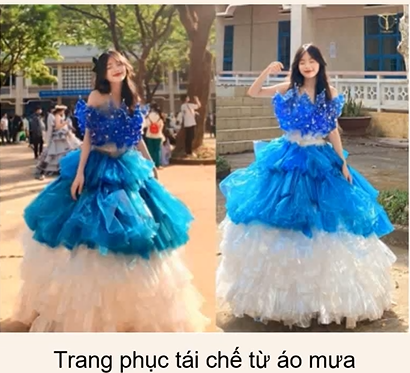 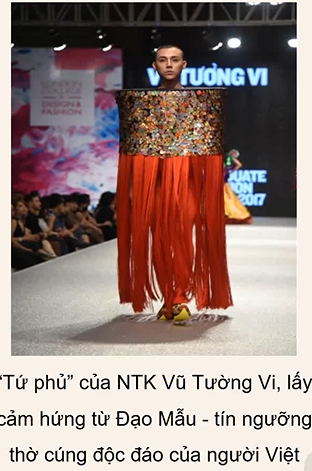 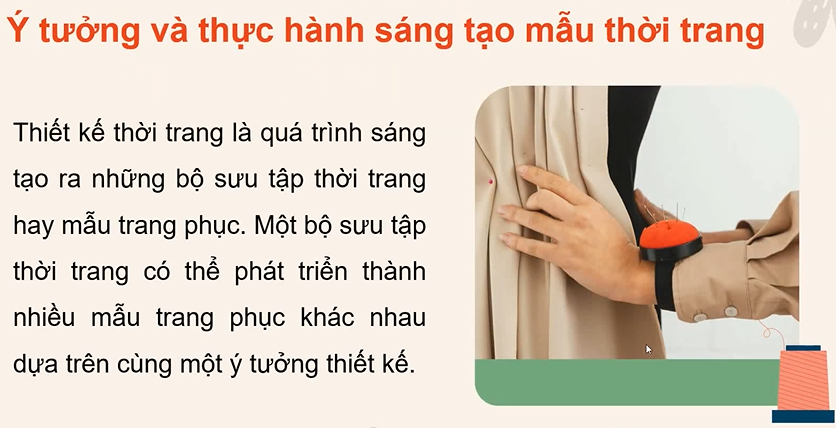 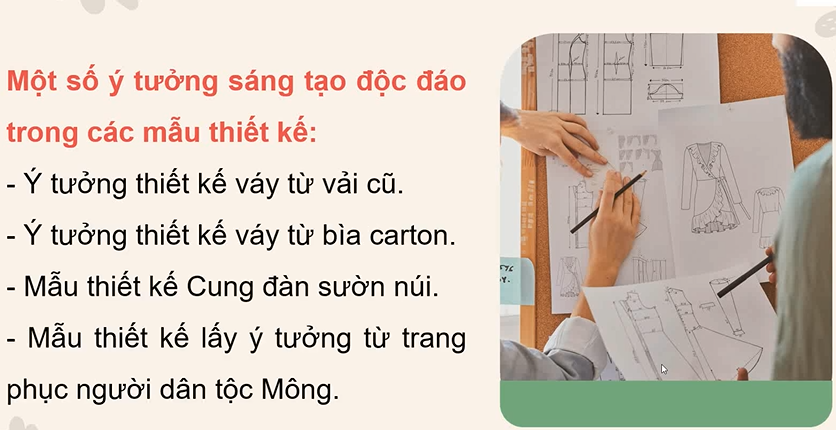 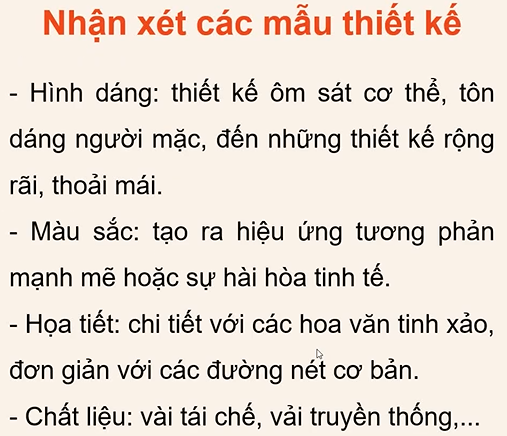 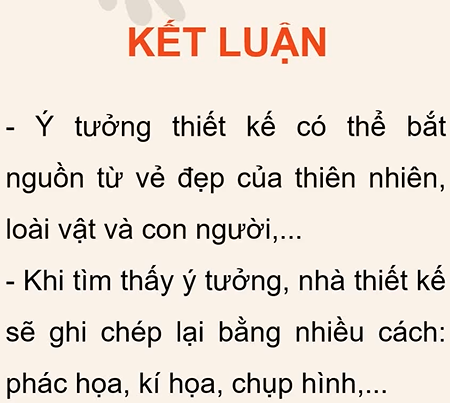 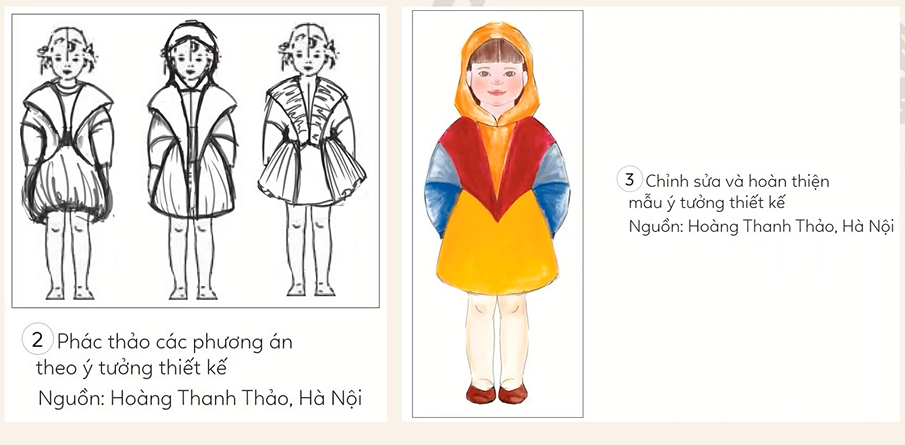 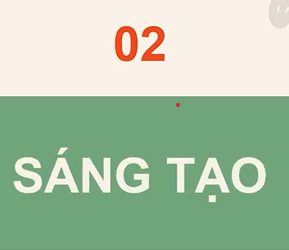 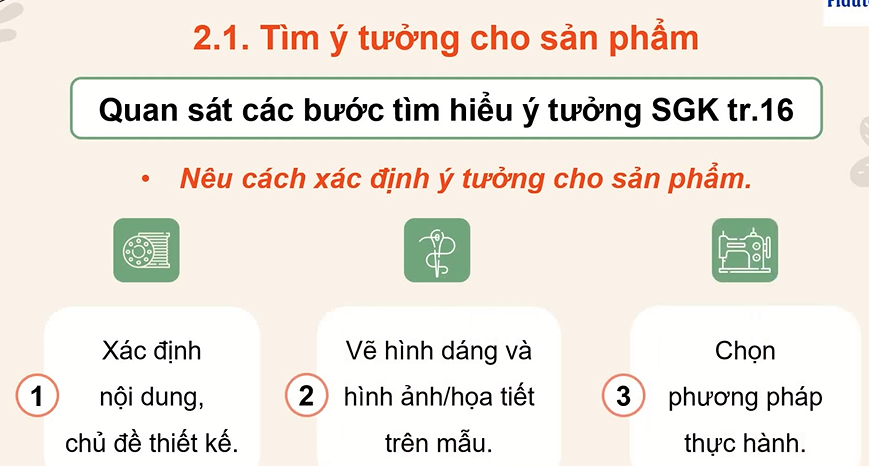 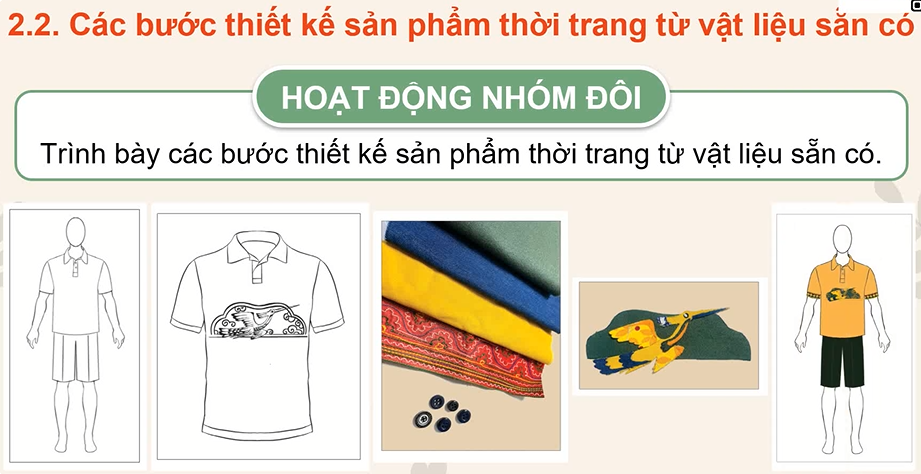 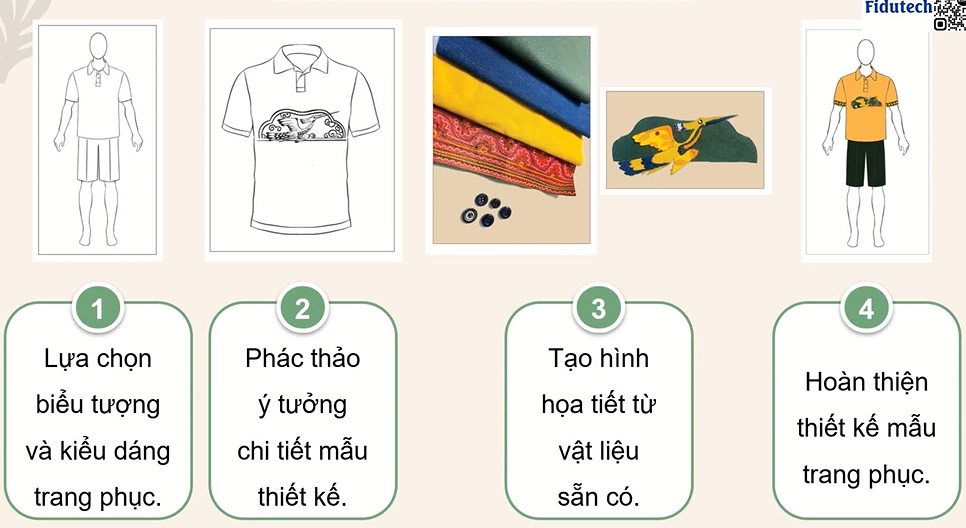 2.3 : Luyện tập
-  Em hãy thiết kế trang phục theo chủ đề sự kiện tự chọn hoặc cho nhóm, câu lạc bộ,... 
- Yêu cầu:
    +  Phác thảo được hình dáng sản phẩm theo ý tưởng sáng tạo.
    +  Thể hiện được ý tưởng thiết kế ở dạng bản vẽ hoặc mô hình sản phẩm.
    + Khổ giấy A4 hoặc vở thực hành.
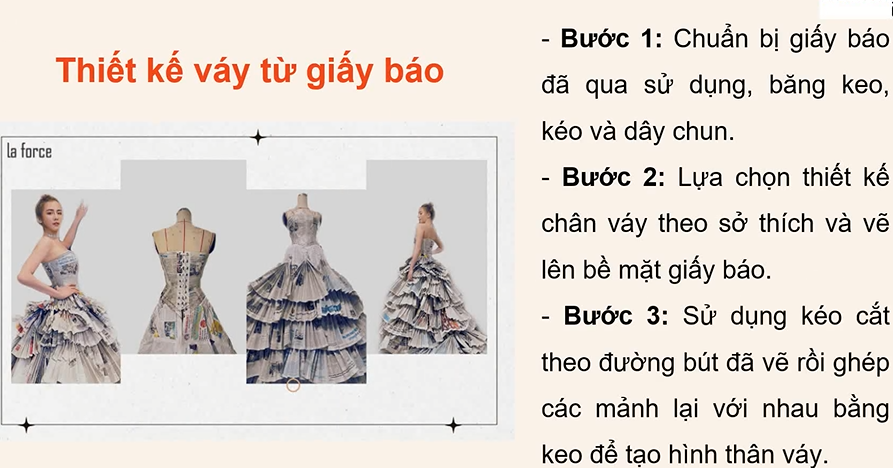 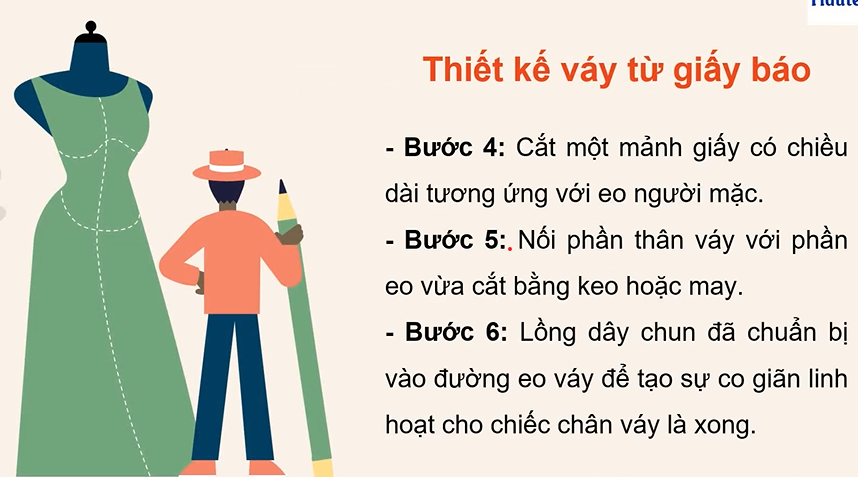 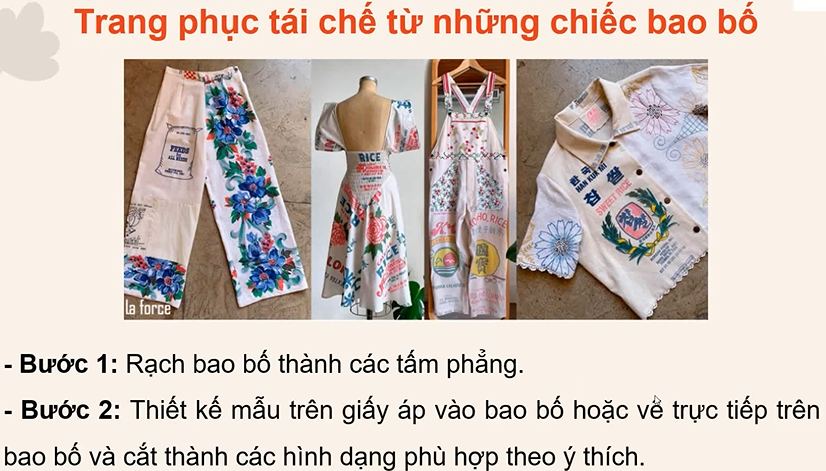 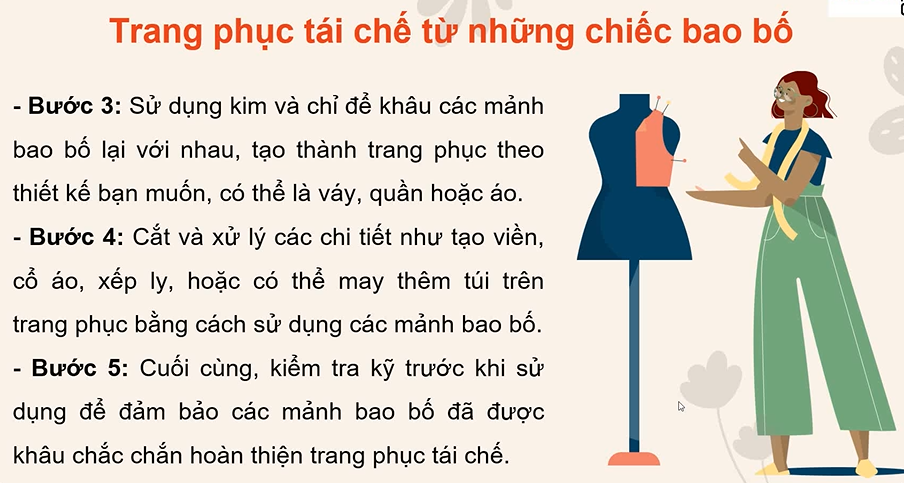 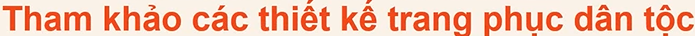 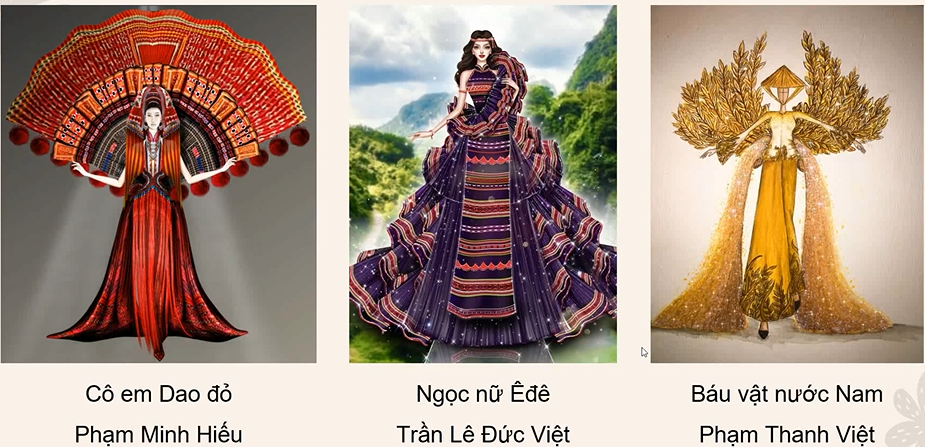 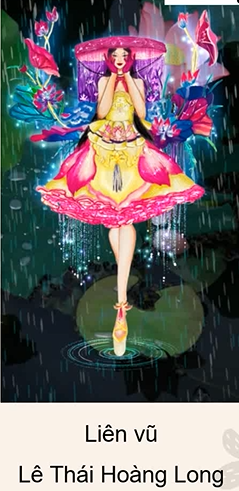 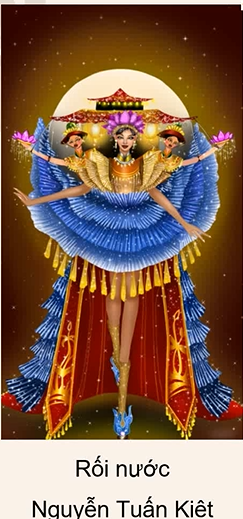 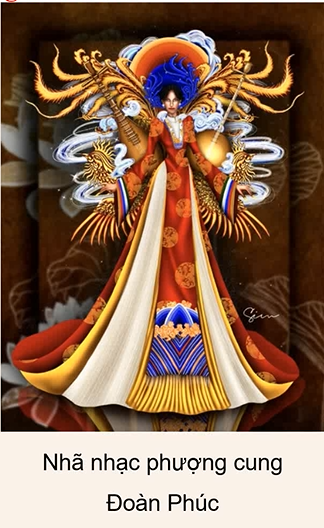 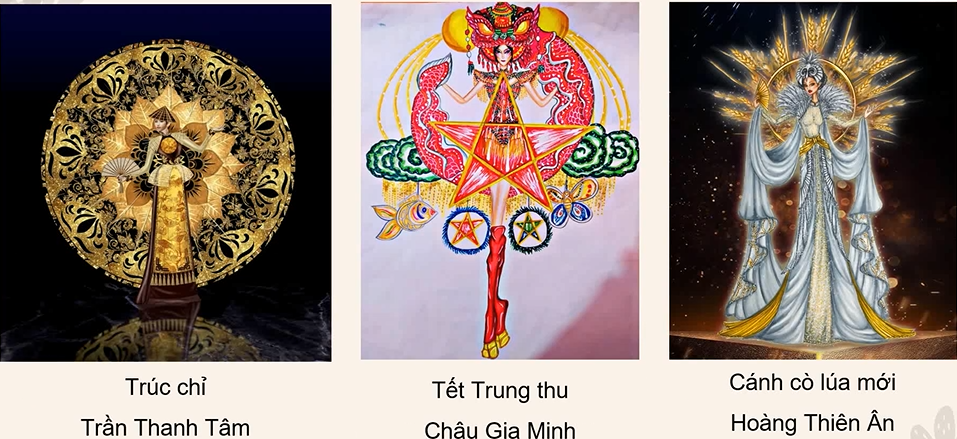 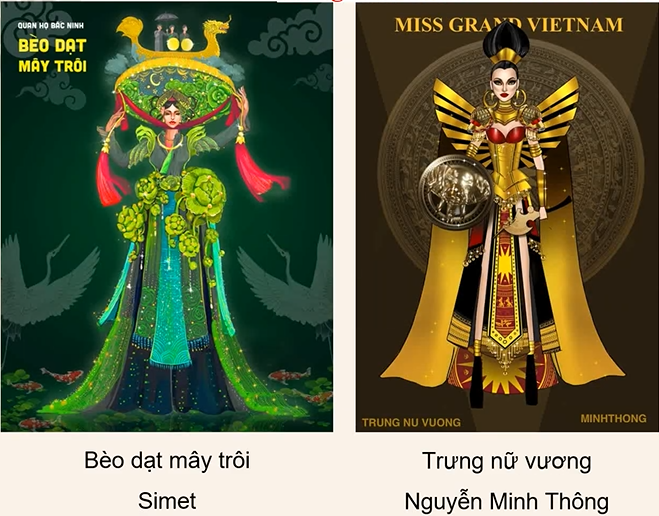 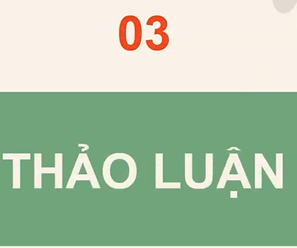 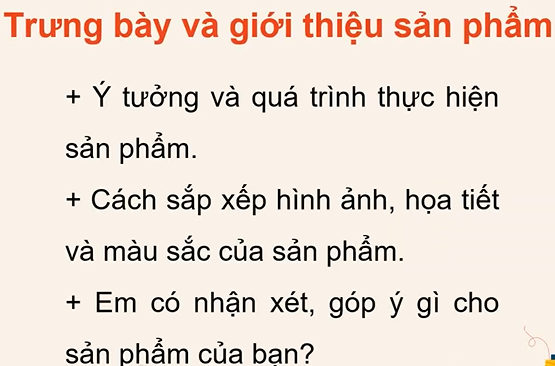 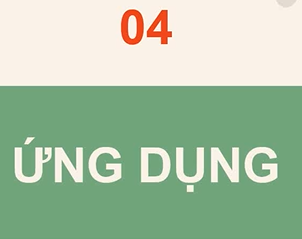 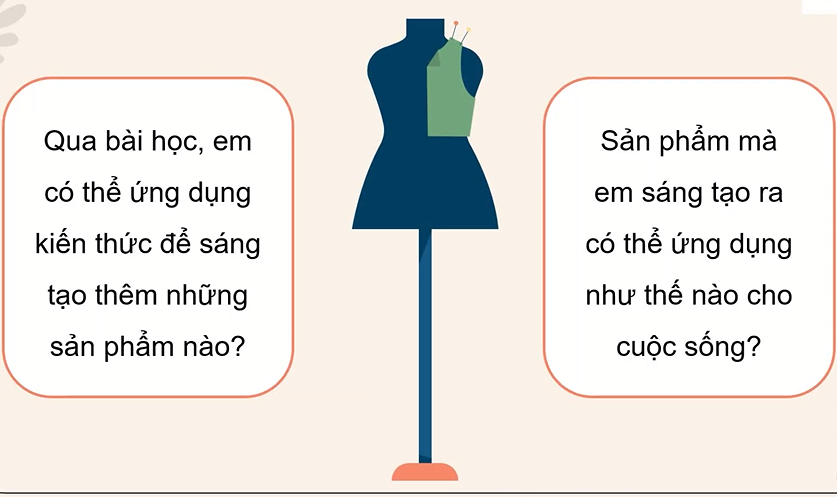 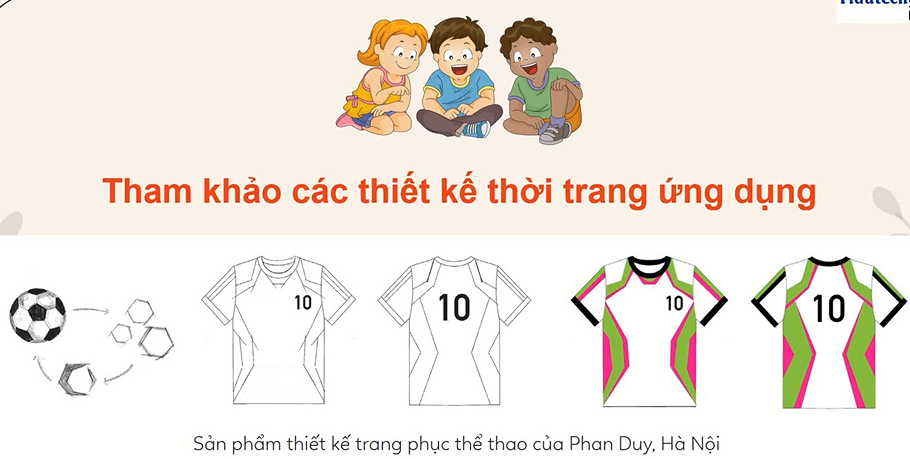 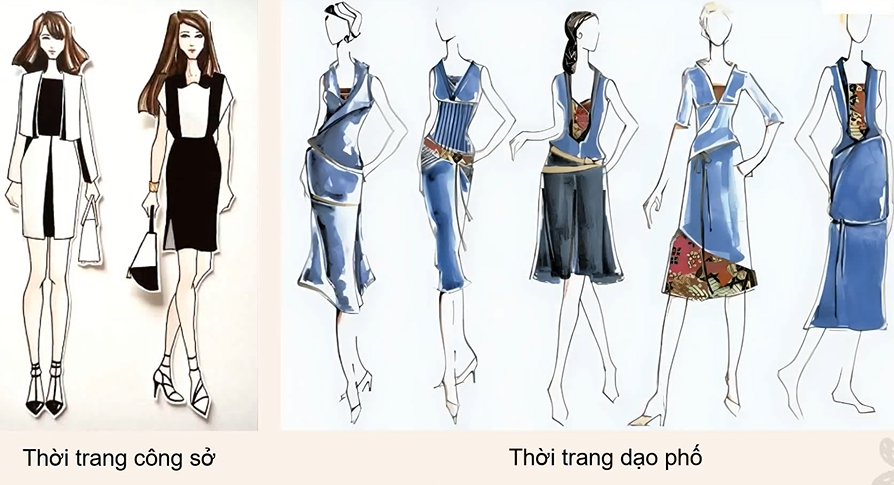 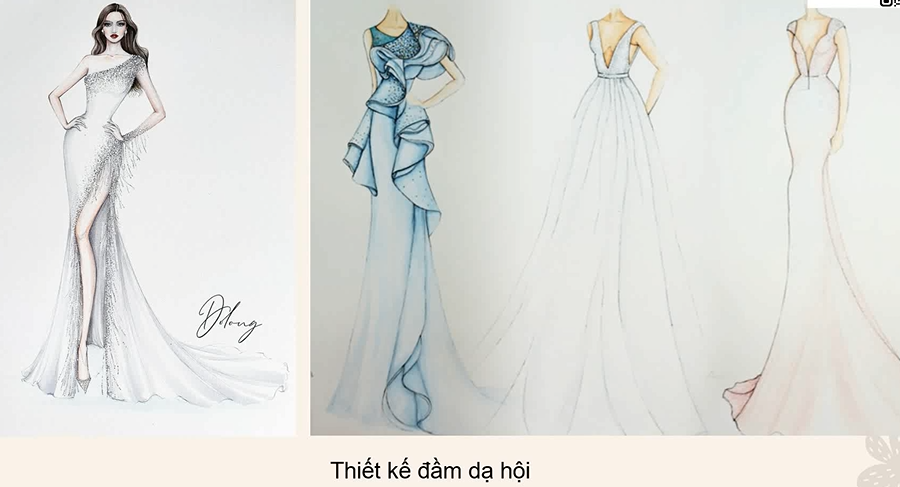 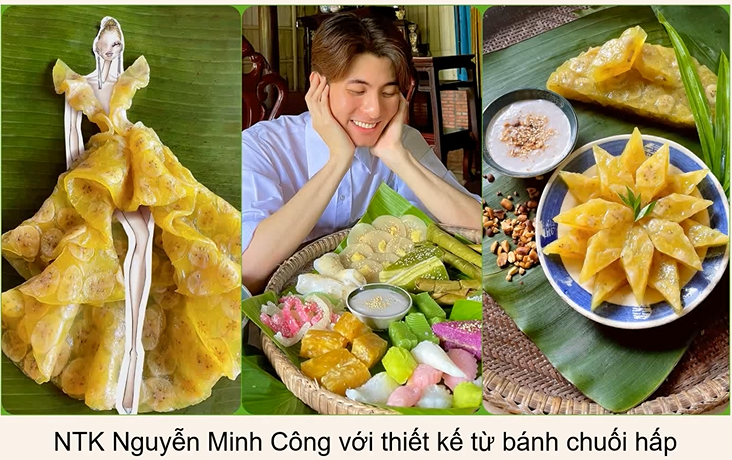 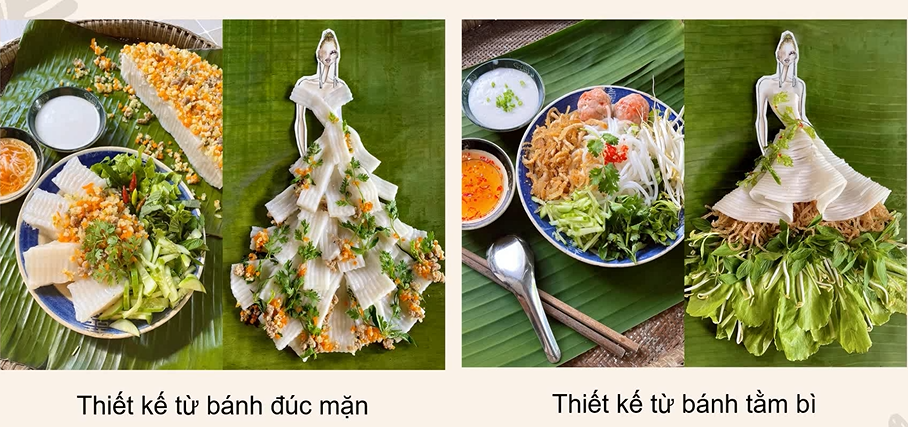 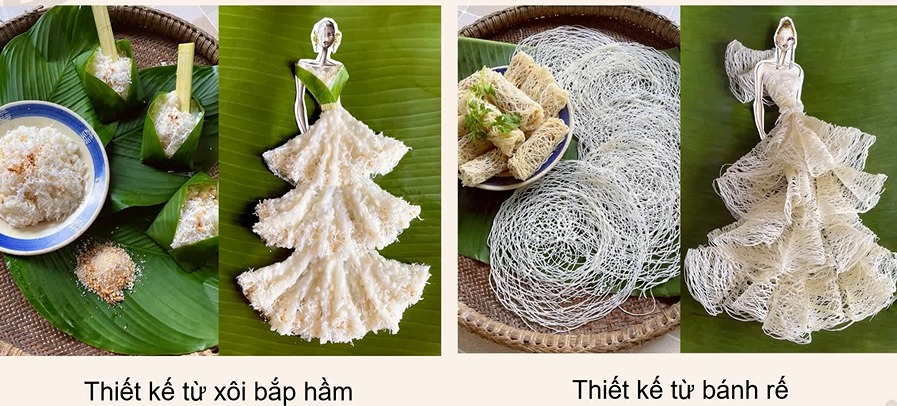 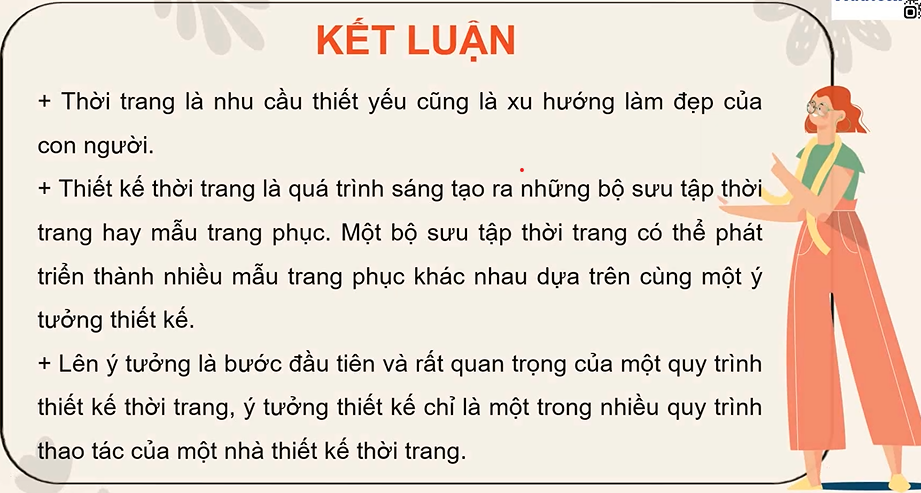 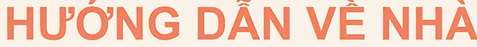 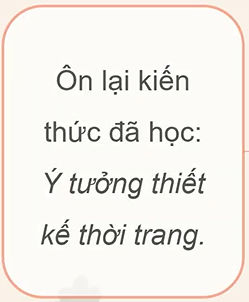